Rogue Community College
Unit 1: Career Decision-making Agenda
Review Myths about Career Decision-Making
Learn the Elements of Career Decision-Making
Explore the Steps  in Good Decision-Making
Learn to Prioritize
Myths about Career Decision-Making
Choosing a career is easy
Money is the key to happiness 
You will learn to hate your hobby if it becomes your career
Hot “Careers of the Future” should guide my choice
Others know better than I what career would be best for me
Elements of Career Decision-Making
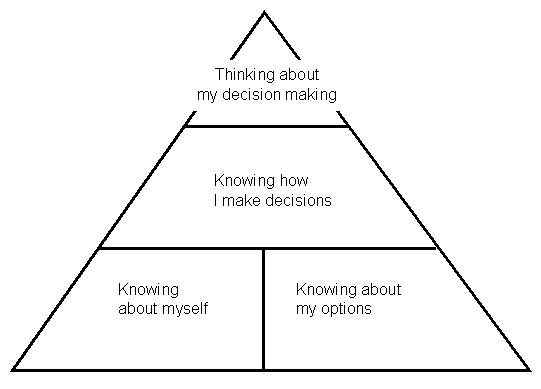 Organizing Information: John Holland’s Hexagram
Investigative
Artistic
Realistic
Social
Conventional
Enterprising
Steps in Making a Good Decision
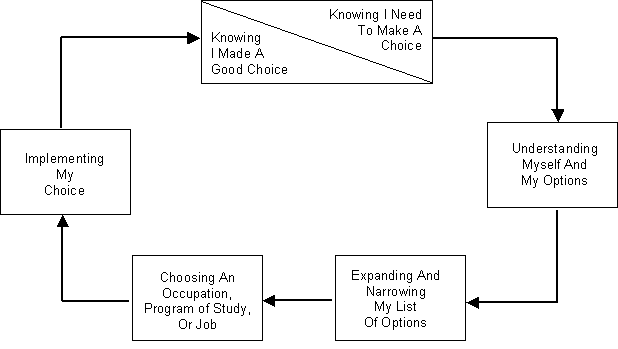 Example-Grid
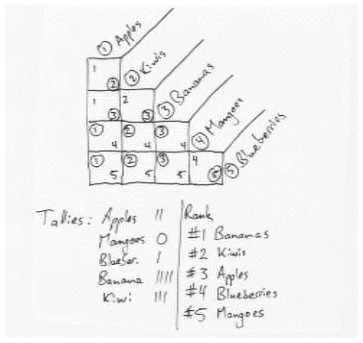 Prioritizing Grid
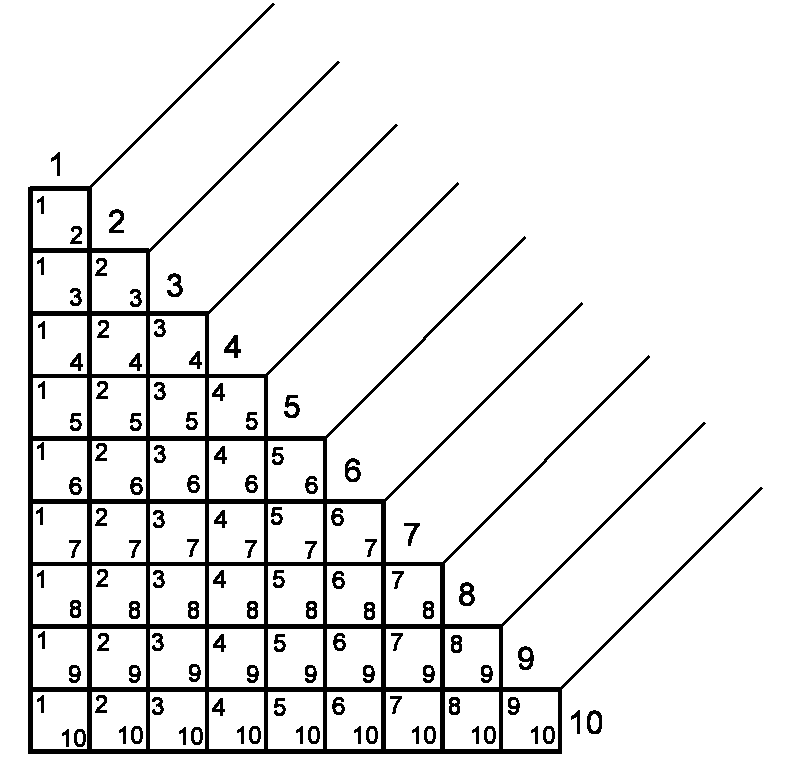 Priorities
1.
2.
3.
4.
5.
6.
7.
8.
9.
10.
In conclusion, you have:
Reviewed and debunked the myths about career decision-making
Learned the elements of career decision- making
Explored the steps  in good decision-making
Learned to prioritize, a valuable life skill!